Good morning, good morning,good morning to you good morning, good morning,I am glad to see you.
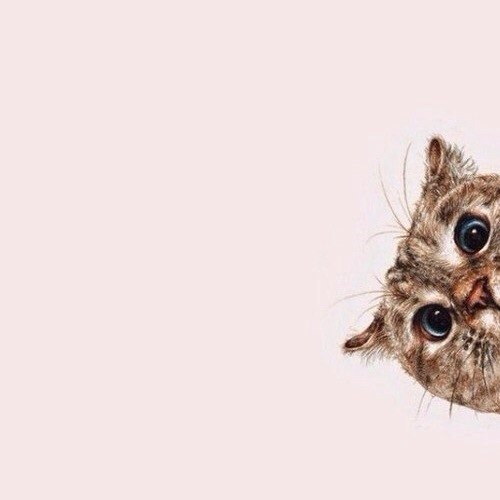 Language Workout
Name the Country
Name the Country
Name the Country
Name the Country
Name the Country
Name the Country
Name the Country
Name the Country
In What Month?
New Year holiday
Christmas day
Defender of the Fatherland Day
International Women's Day
National Flag Day
Spring and Labour Day
Victory Day
Russia Day
Unity Day
Maslenitsa
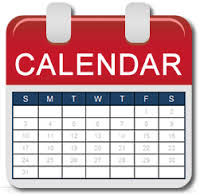 Maslenitsa
Group Projects:
1) Historians
2) Farmers 
3) Cooks
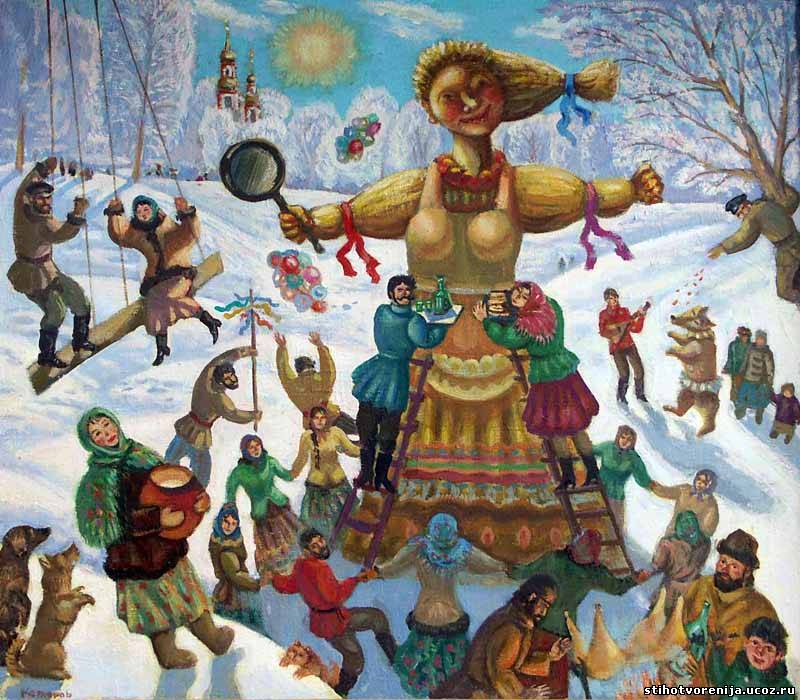 Riddle Time!
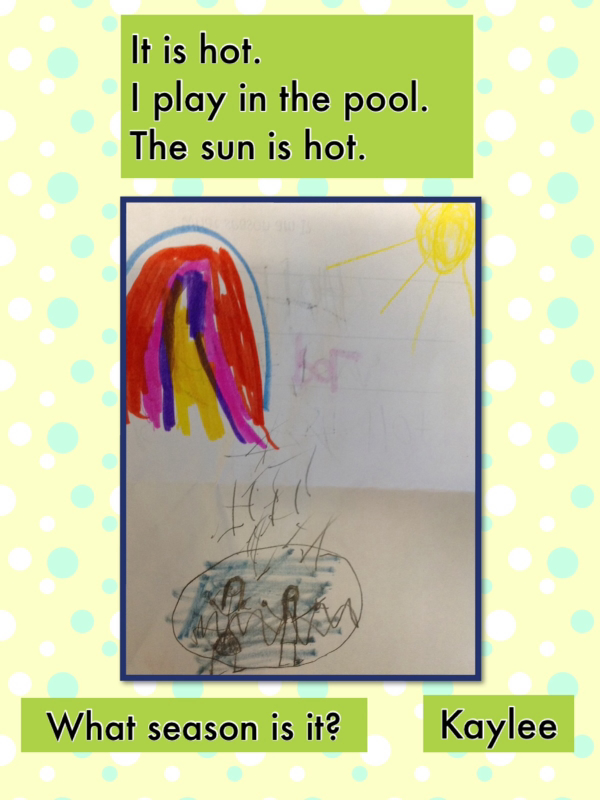 Let’s Read a Poem!
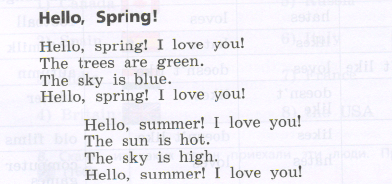 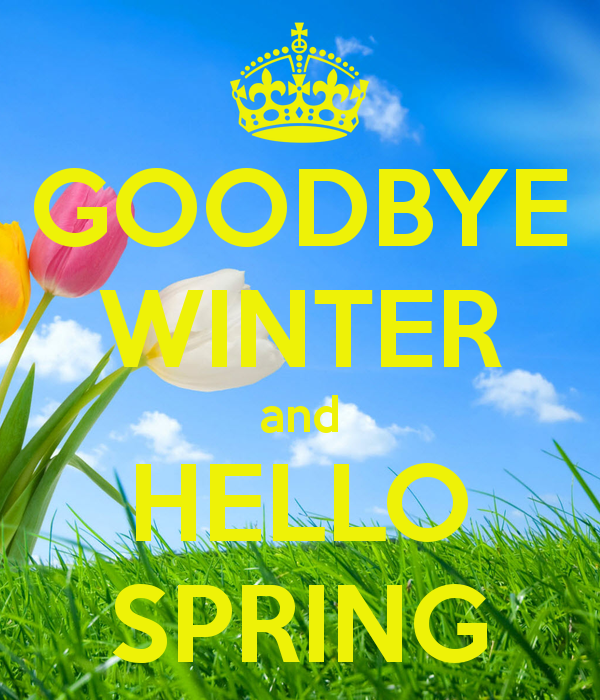 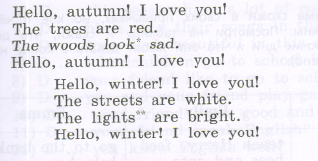 Bye-Bye!